সবাইকে স্বাগতম
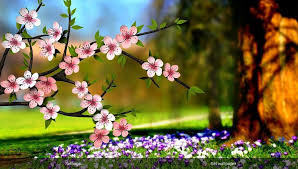 পাঠ পরিচিতি
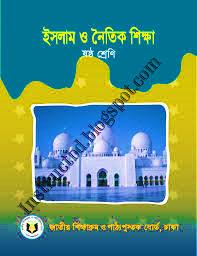 শিক্ষক পরিচিতি
১ম অধ্যায়,১ম পাঠ
শামীম রেজা 
সহকারী শিক্ষক
দোবিলা উচ্চ বিদ্যালয়
তারাশ,সিরজগঞ্জ
ছবি গুলো লক্ষ কর
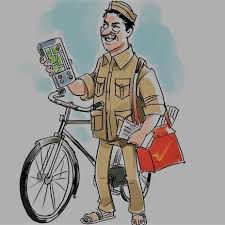 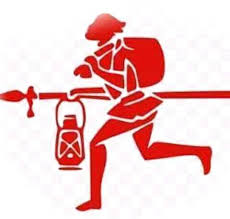 ডাক পিয়োন
চিঠি পৌছানো
ছবি গুলো লক্ষ করঃ
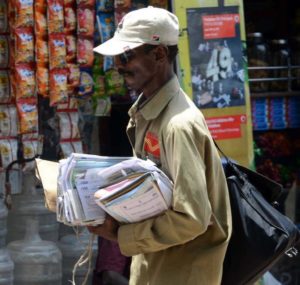 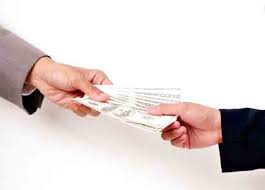 পৌছে দেওয়া
পাঠ ঘোষণা-
পাঠের শিরোনাম -
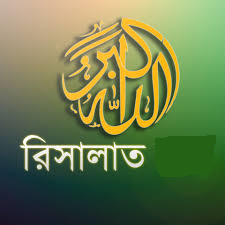 এই পাঠ শেষে শিক্ষার্থীরা..........
রিসালাত কি বলতে পারবে,
নবি ও রাসুলের প্রার্থক্য বর্নণা করতে পারবে,
রিসালাতের দায়িত্ব ব্যাখ্যা করতে পারবে।
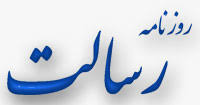 রিসালাত
সংবাদ পৌছানো
বার্তা পৌছানো
বাণী পৌছানো
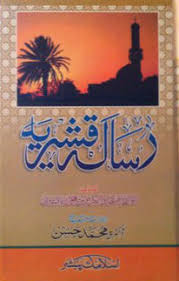 রিসালাত
রাসুলগণ যে কর্তব্য ও দায়িত্ব পালন করেন
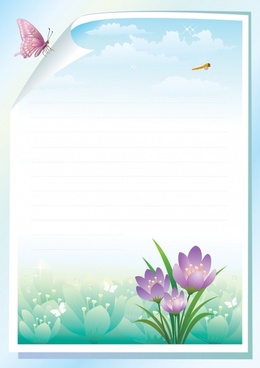 নবি ও রাসুলগণের পরিচয়
নবি ও রাসুলগণের পরিচয়
আল্লাহর প্রেরিত পুরুষ বা মনোনীত বান্দা।
মানুষের মধ্য থেকেই আল্লাহ তাঁদের নির্বাচন করেছেন।
তাঁরা বিশেষ সম্মান ও মর্যাদার অধিকারী।
নবি ও রাসুলগণের পরিচয়
তাঁরা মা’সুম বা নিষ্পাপ ছিলেন।
তাঁরা সর্বদা নেক ও ভালো কাজ করতেন।
অন্যায় ও অশ্লীল কাজ থেকে বিরত থাকতেন।
উত্তম চরিত্রের অধিকারী ছিলেন।
নবি ও রাসুলগণের পরিচয়
নবী
যিনি নবুয়তের দায়িত্ব পালন করেন।
রাসুল
যিনি রিসালাতের দায়িত্ব পালন করেন।
নবি ও রাসুলগণের পরিচয়
রাসুল
যাদের উপর আসমানি কিতাব নাযিল হয়েছেন
নবি
যাদের উপর আসমানি কিতাব নাযিল হননি
একক কাজ
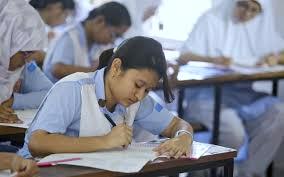 ১. রিসালাত কী?
জোড়ায় কাজ
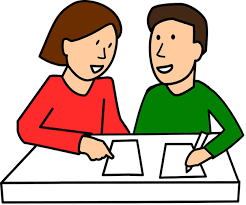 নবি ও রাসুলের প্রার্থক্য নির্নয় কর
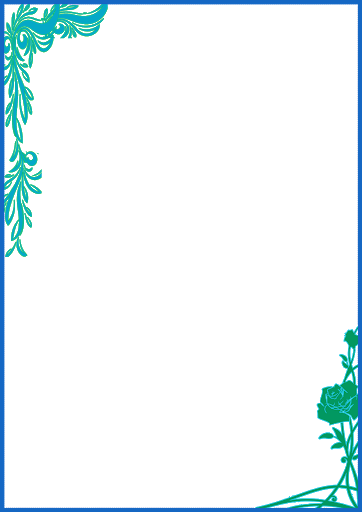 নবি ও রাসুলদের দায়িত্ব
আল্লাহর বাণী পৌঁছে দেওয়া।
মানুষকে আল্লাহর দিকে আহবান করা।
সত্য দ্বীন প্রচার করা।
নবি ও রাসুলদের দায়িত্ব
মানুষদেরকে কল্যান ও ন্যায়ের পথে আহবান করা
সৎ কাজের আদেশ ও অসৎ কাজের নিষেধ করা
দলগত কাজ
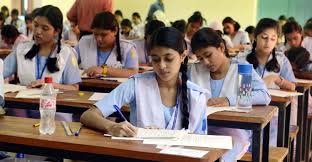 নবি ও রাসুলদের দায়িত্ব বর্নণা কর
সবাইকে ধন্যবাদ